Муниципальное  бюджетное дошкольное образовательное учреждение 
«Детский сад №85 комбинированного вида» города Орла
«Литературный калейдоскоп»
Творчество Н.Носова
Задание по реализации образовательной области 
«Речевое развитие»
Форма обучения – дистанционная
Возрастная группа – 5-6 лет

Подготовила: воспитатель                          Антошина Дарья Андреевна
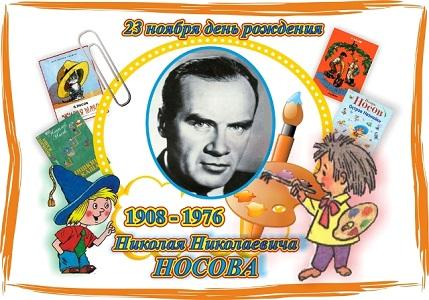 «Живая шляпа»
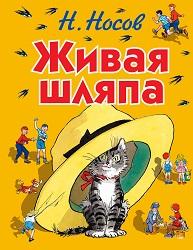 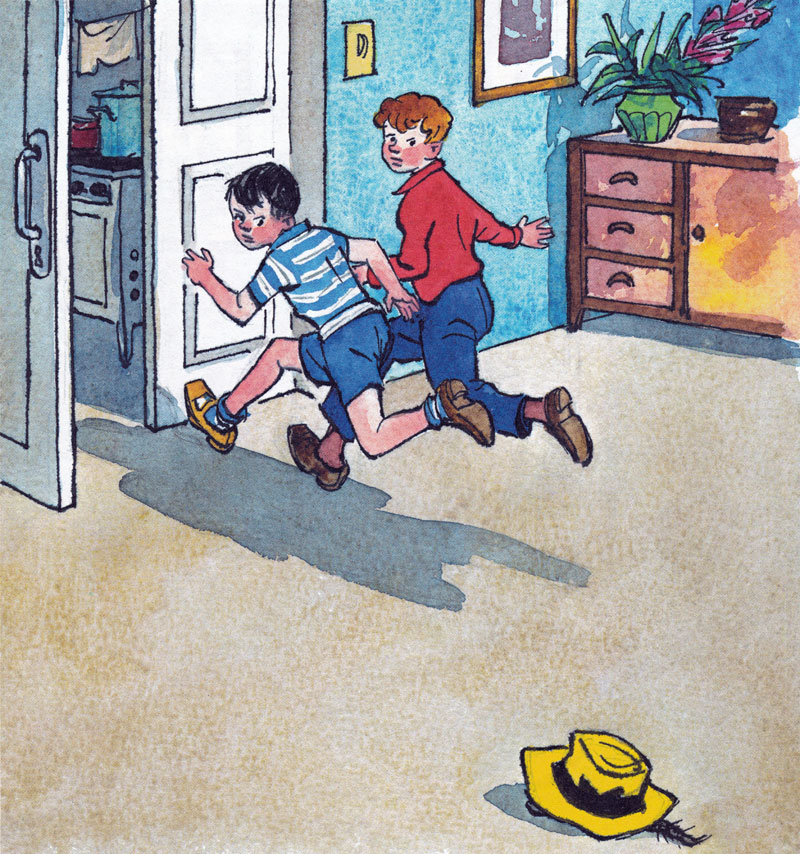 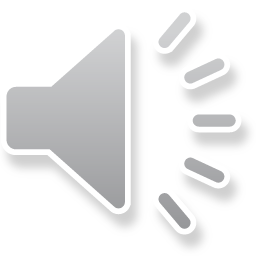 Наведите курсор  на значок,
 чтобы прослушать аудио рассказ!
расставь иллюстрации в правильной последовательность в соответствии с содержанием рассказа
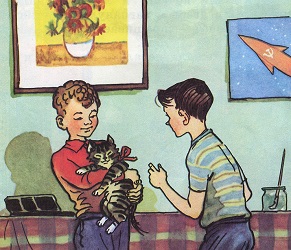 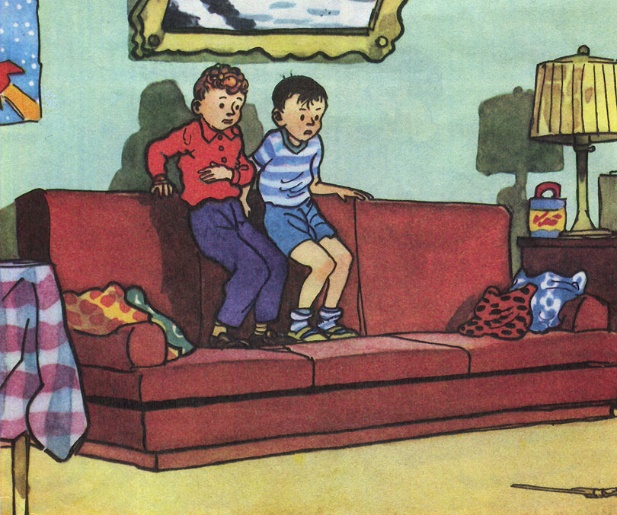 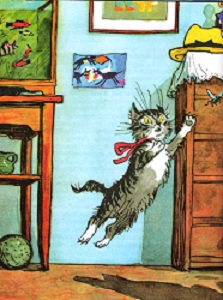 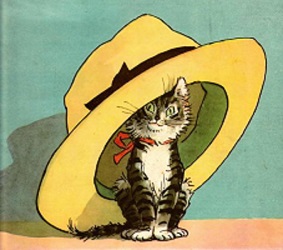 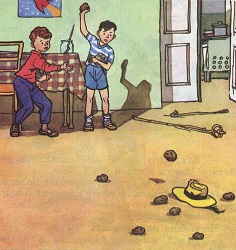 «Фантазеры»
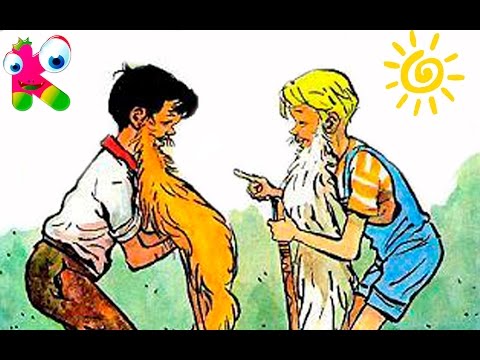 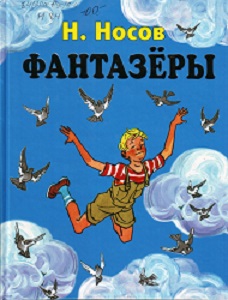 Видеофайл
расставь иллюстрации в правильной последовательность в соответствии с содержанием рассказа
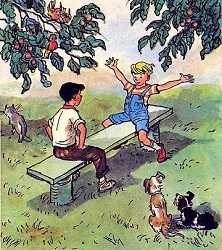 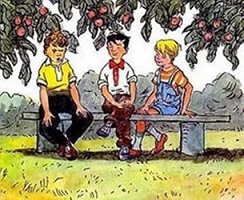 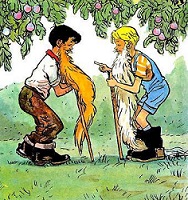 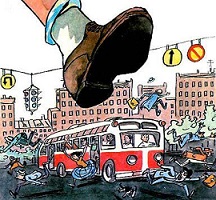 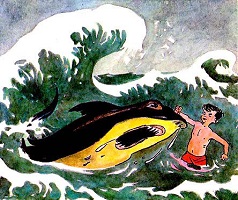 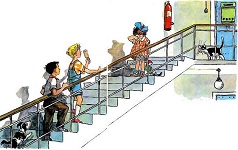 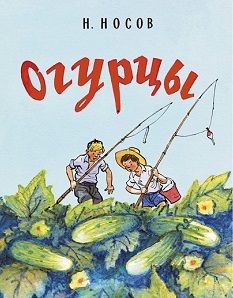 «Огурцы»
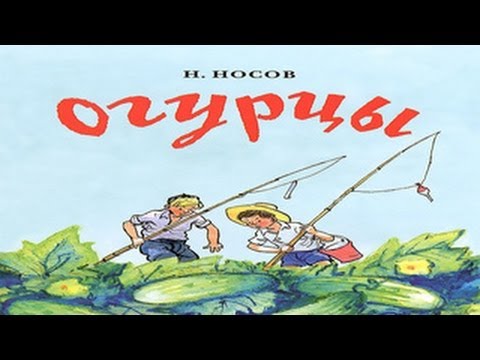 Видеофайл
расставь иллюстрации в правильной последовательность в соответствии с содержанием рассказа
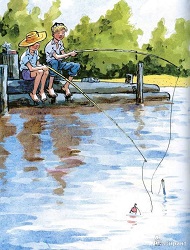 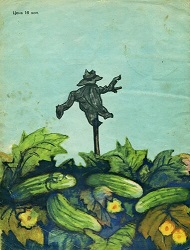 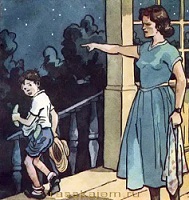 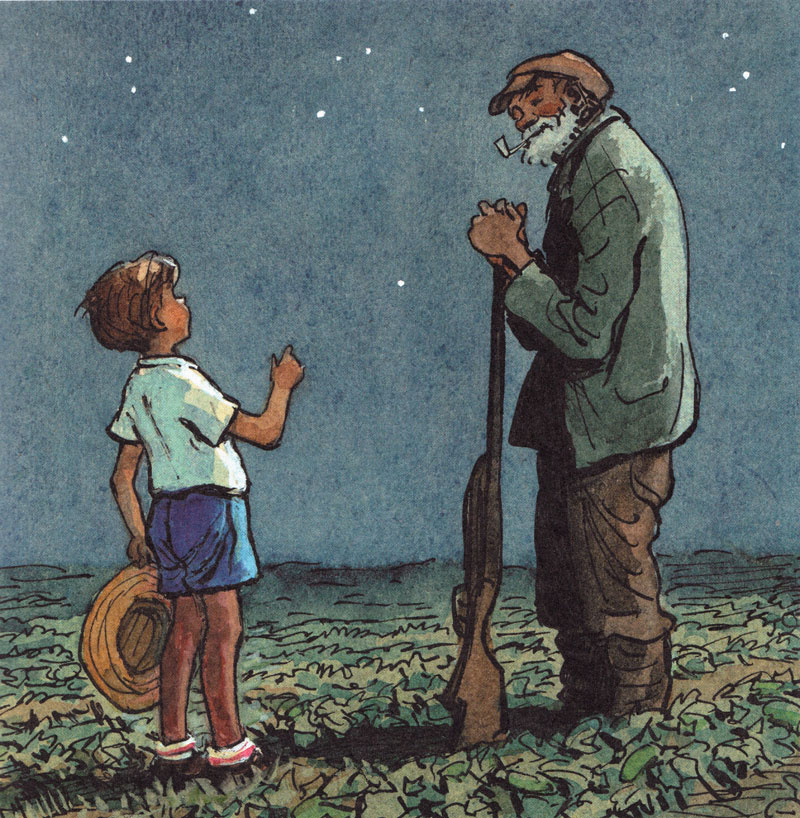 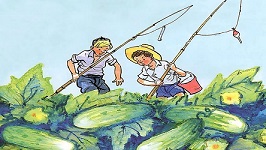 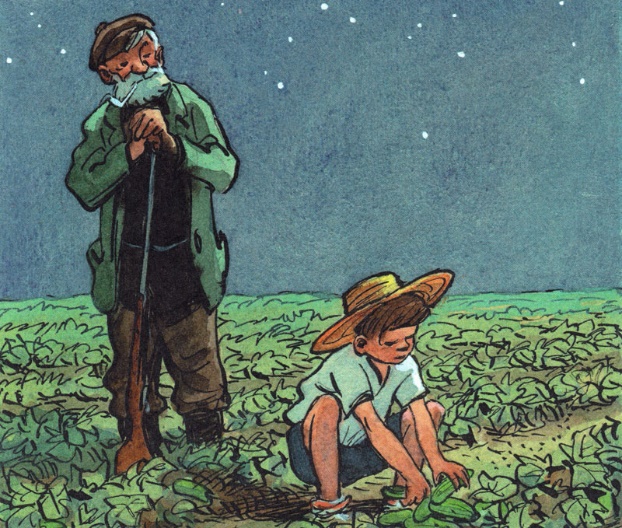 «На горке»
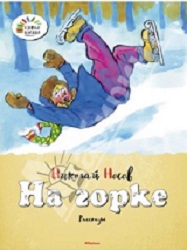 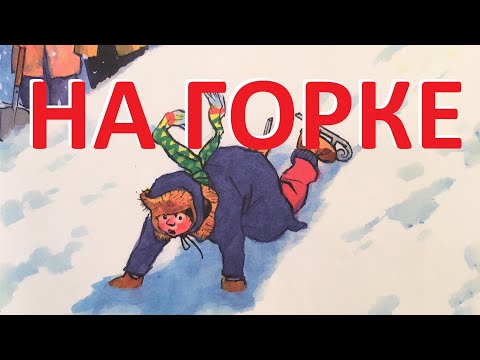 Видеофайл
расставь иллюстрации в правильной последовательность в соответствии с содержанием рассказа
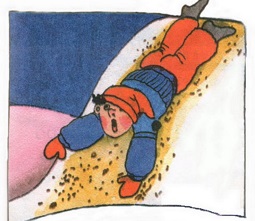 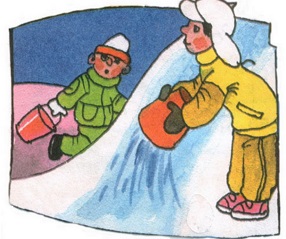 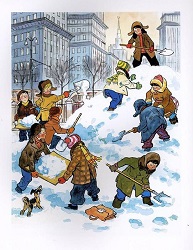 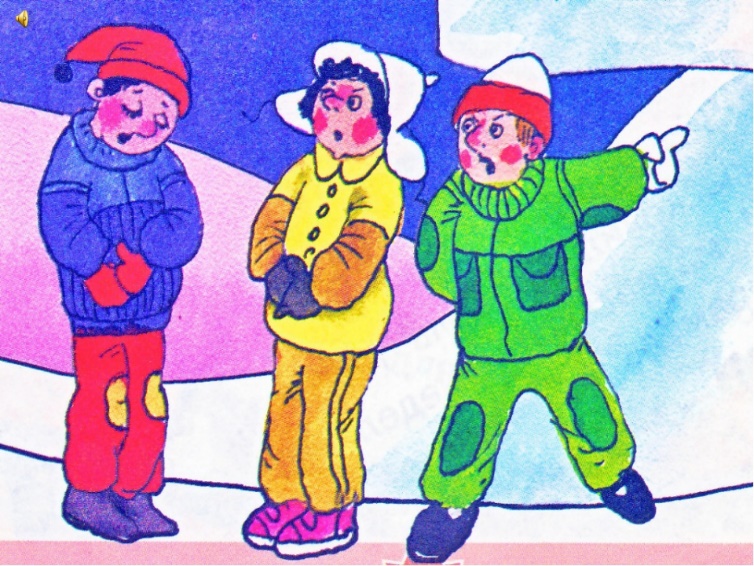 Угадай название произведения
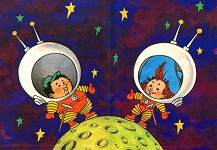 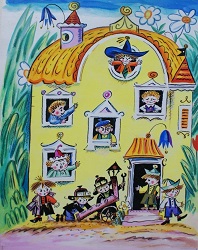 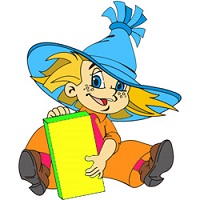 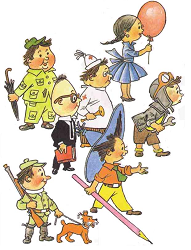 «Незнайка и его друзья»
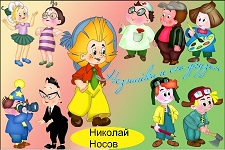 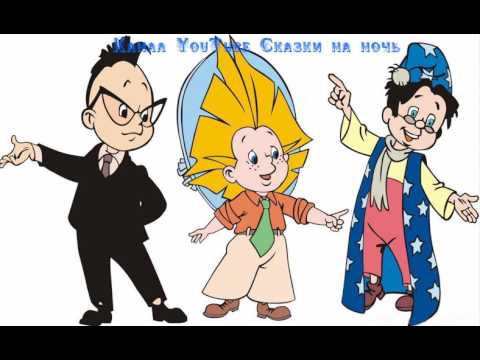 Видеофайл